Oscar Wilde
There are 3 photos of English writers. Where is  O.Wilde?
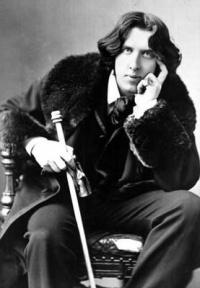 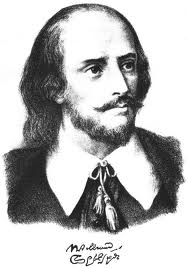 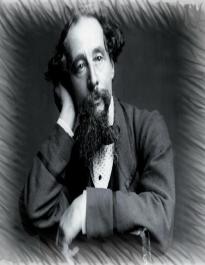 When and where was 
Oscar Wilde born?
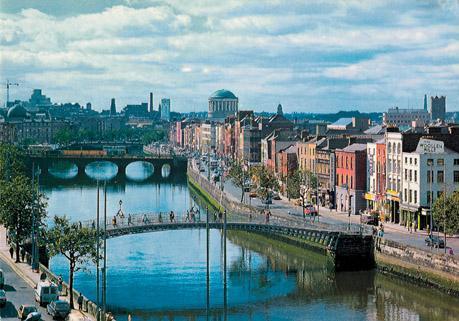 Dublin. 1854
What were his mother and his father?
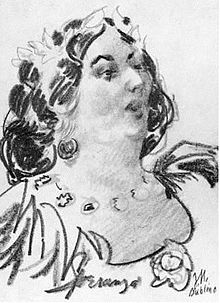 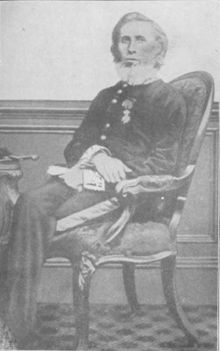 A poet
A doctor
Where did Oscar Wilde study?
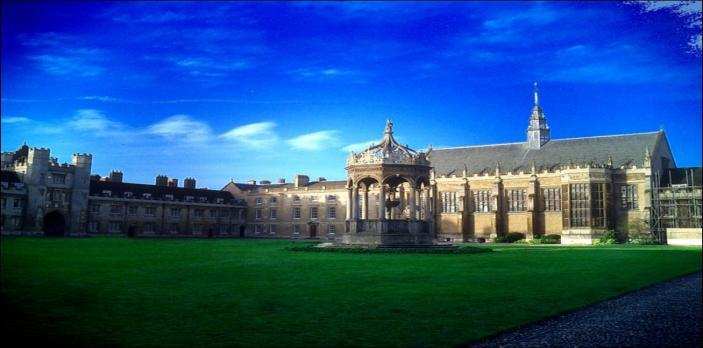 Trinity College
There are 2 photos ( Trinity College in Dublin and  Trinity College in Cambridge). Where is Oscar Wilde ‘s college?
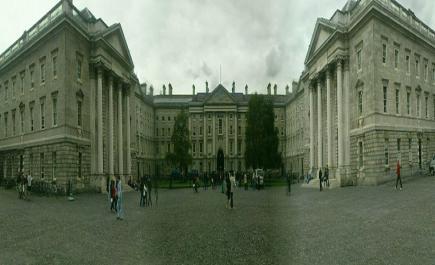 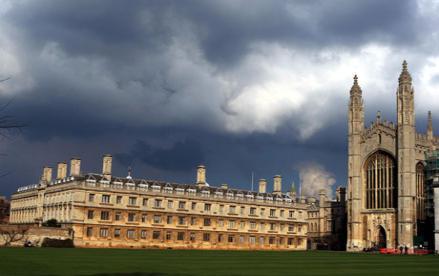 Trinity College in Dublin
When did  Oscar Wilde 
write his first book?
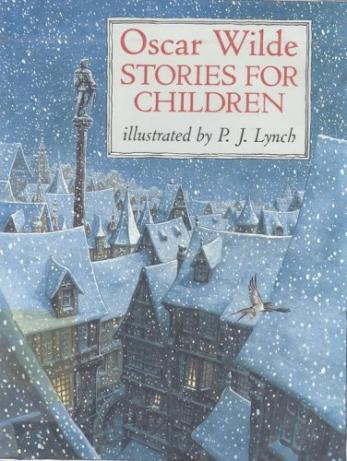 1881
Where did he travel ?
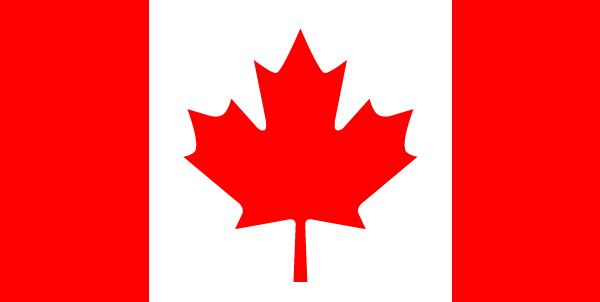 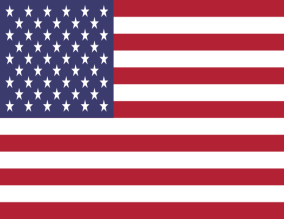 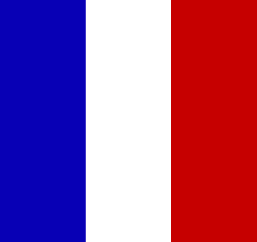 Canada
U S A
France
Where did he meet his future wife?
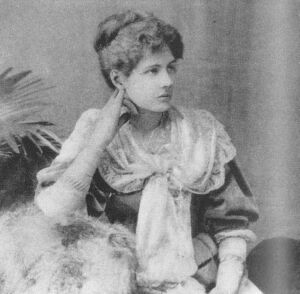 In London
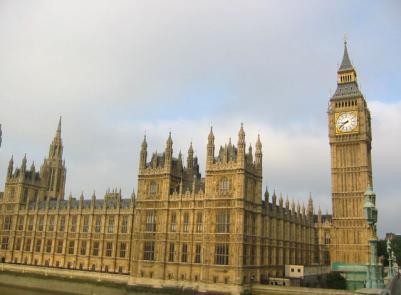 Whom did he write his fairy tales for?
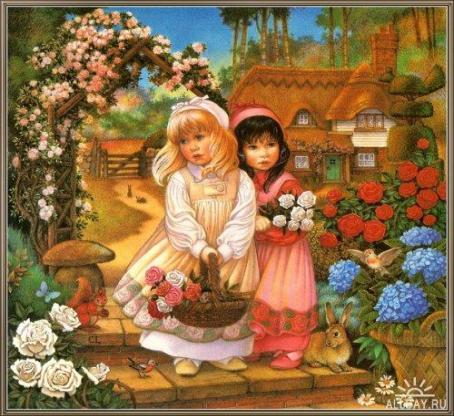 For his children
Finish the names of the books:
no  importance
1) A  woman of …
other tales
2)  The happy prince  and…
Being Earnest
3)The Importance of …
Dorian Gray
4)The Picture of …
Where is the monument to Oscar Wilde situated?
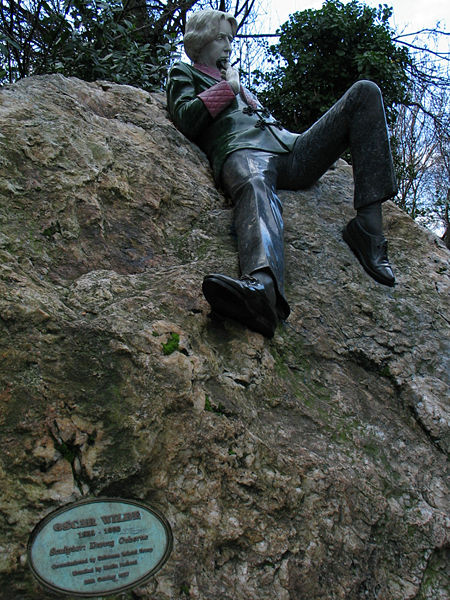 In Dublin
The Canterville  Ghost is a detective story , isn’t  it ?
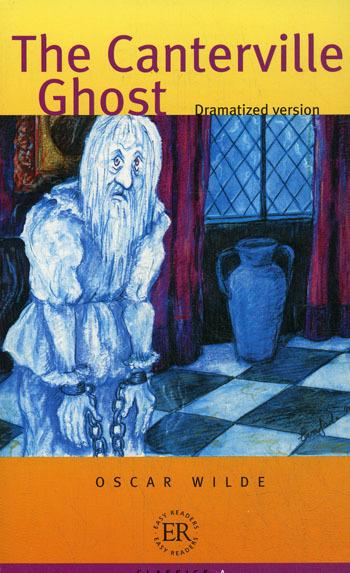 A fantastic adventure story